J. LOCKE
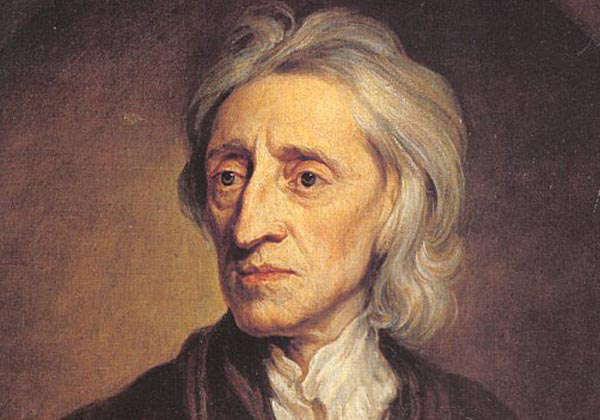 FILOSOFO INGLESE (1632-1704)





SAGGIO SULL’INTELLETTO UMANO
DUE TRATTATI SUL GOVERNO
LETTERA SULLA TOLLERANZA
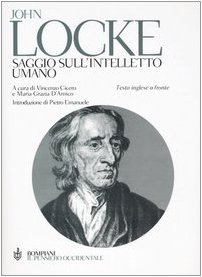 È TRA I FONDATORI DELL’EMPIRISMO
LA RAGIONE E’ LIMITATA DALL’ESPERIENZA
ORIGINE
VALIDAZIONE
DI OGNI CONOSCENZA
ESPERIENZA = CONOSCENZA SENSIBILE (DEI SENSI)
VERA CONOSCENZA
RAGIONE
ESPERIENZA
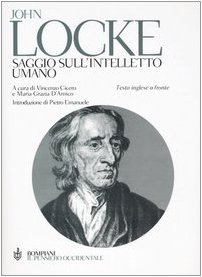 DOMANDA


QUALI SONO I POTERI E I LIMITI DELLA RAGIONE?

Bisogna “esaminare le nostre stesse capacità, e vedere quali oggetti siano alla portata della nostra intelligenza, e quali invece siano superiori alla nostra comprensione”
RIFIUTO DEL PRINCIPIO DELL’EVIDENZA

A volte bisogna accontentarsi della PROBABILITÀ…
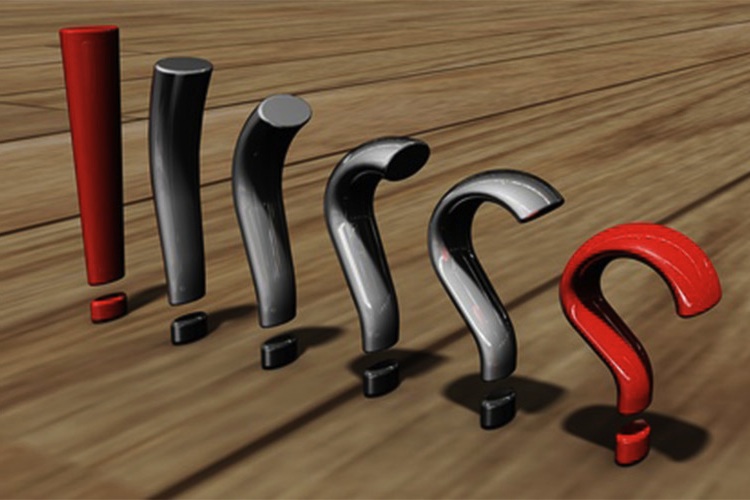 Se buttassimo via tutto perché non lo possiamo conoscere al 100% “saremmo tanto saggi quanto chi non usasse le gambe, ma restasse fermo e morisse, perché non ha ali per volare” (Saggio, Intr. 1-8)
RIFIUTO DELLE IDEE INNATE
Si ritiene che i PRINCIPI LOGICI siano innati (dunque UNIVERSALI)…

Ma “i BAMBINI E GLI IDIOTI ignorano i principi speculativi”
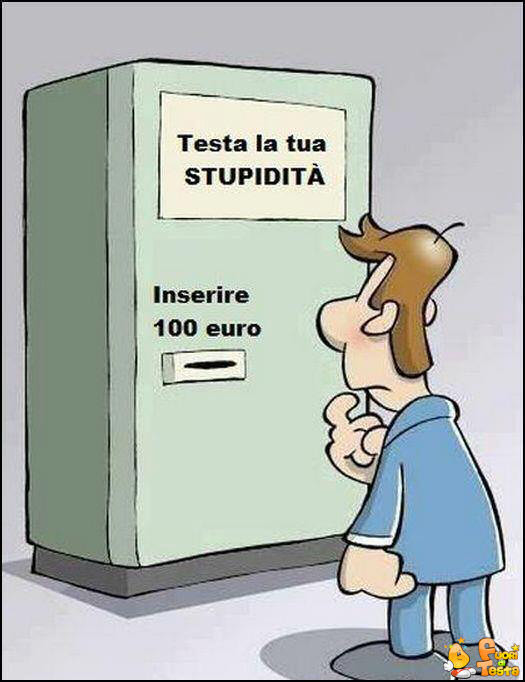 RIFIUTO DELLE IDEE INNATE
LE REGOLE MORALI? 

Variano da popolo a popolo e nel tempo
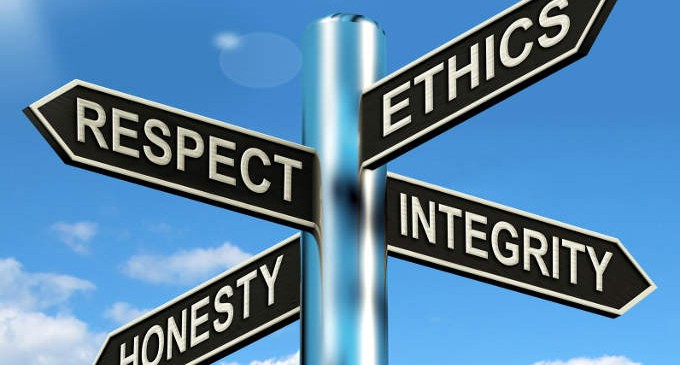 RIFIUTO DELLE IDEE INNATE
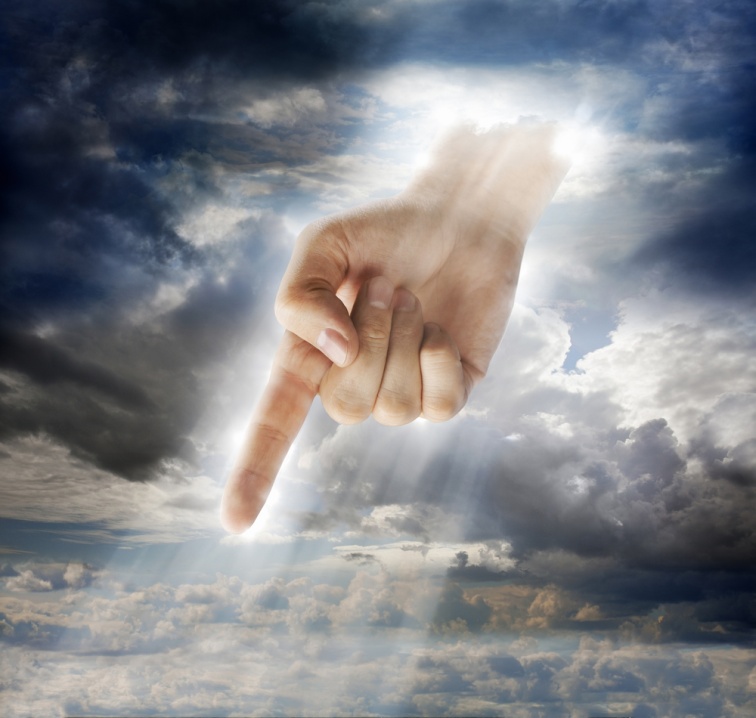 DIO? 

Vi sono popoli che non possiedono l’idea di Dio
SE NON CI SONO IDEE INNATE
ALLORA, ALLA NASCITA,
LA MIA MENTE E’
VUOTA
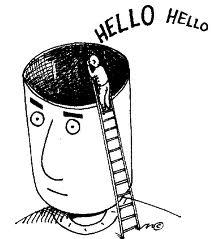 FOGLIO BIANCO
TABULA RASA
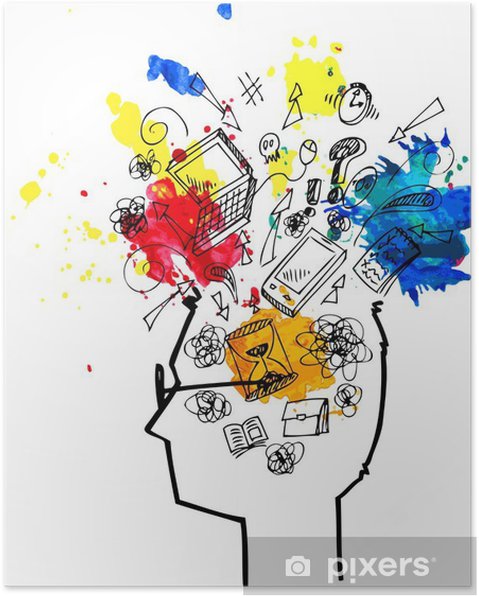 COME RIEMPIAMO 
LA MENTE?
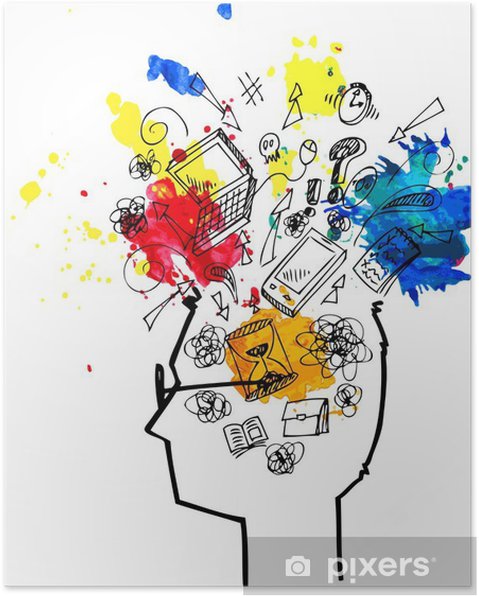 LA RIEMPIAMO GRAZIE
ALL’ESPERIENZA (sensi)
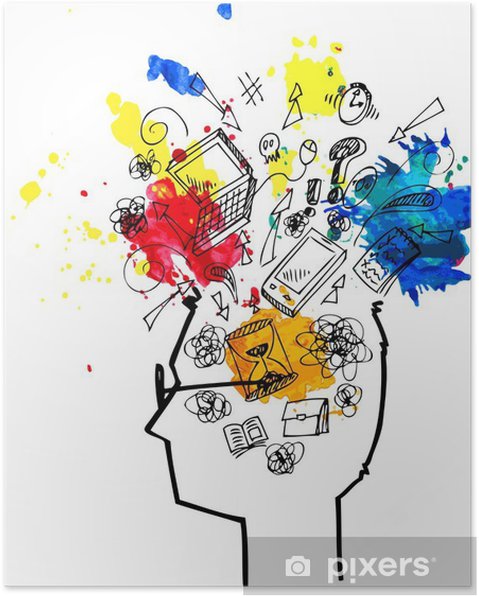 IDEE SEMPLICI
+
IDEE COMPLESSE
IDEE SEMPLICI
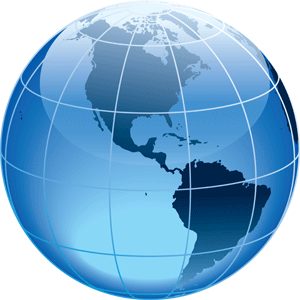 GIALLO
LISCIO
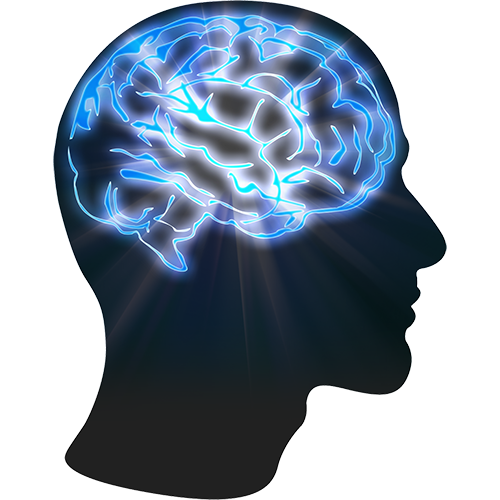 CALDO
…
IDEE NON SCOMPONIBILI IN ALTRE
IDEE SEMPLICI
SONO I MATTONI INDIVISIBILI CON CUI COSTRUIAMO OGNI ALTRA CONOSCENZA
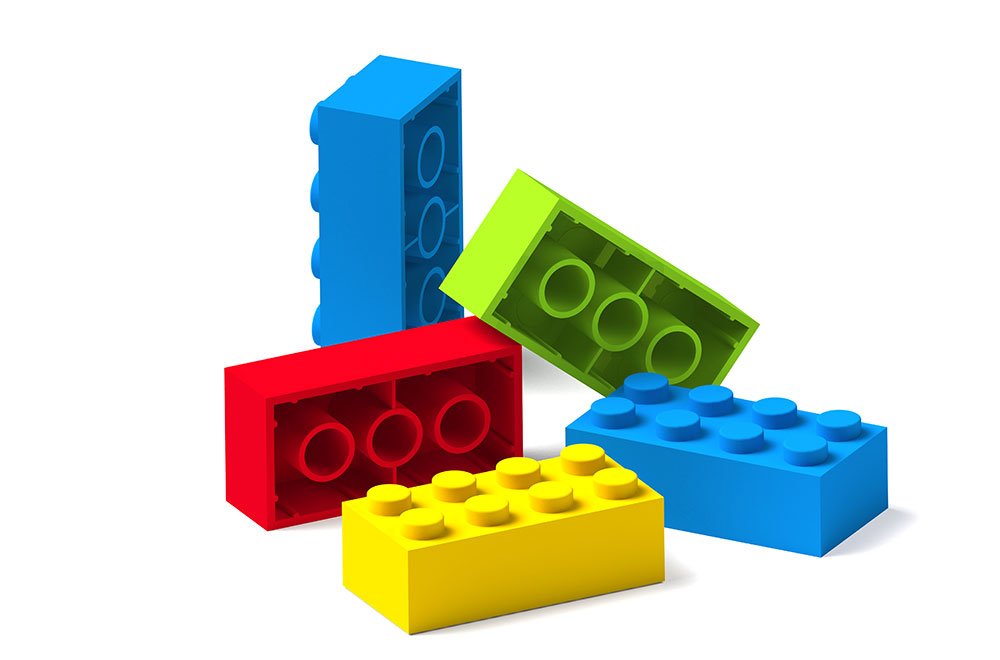 LA MENTE LE RICEVE 
PASSIVAMENTE
ATTRAVERSO
SENSO ESTERNO
(5 SENSI)
SENSO INTERNO
IDEE DI
SENSAZIONE
IDEE DI
RIFLESSIONE
IDEE DI
RIFLESSIONE
LA MENTE SI RIVOLGE 
AI SUOI PROCESSI INTERNI
QUALI SONO LE OPERAZIONI SEMPLICI DELLA MENTE?
 PERCEZIONE
 VOLIZIONE
 DUBBIO
 DESIDERIO
 APPROVAZIONE
 …
IDEE COMPLESSE
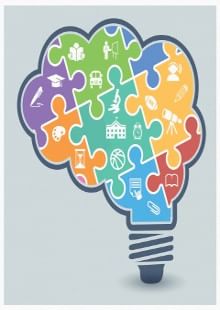 INSIEME DI IDEE SEMPLICI

MODI
SOSTANZE
RELAZIONI
LA MENTE E’ ATTIVA
SOSTANZE
Derivano da cose che
ESISTONO DI PER SE’ STESSE
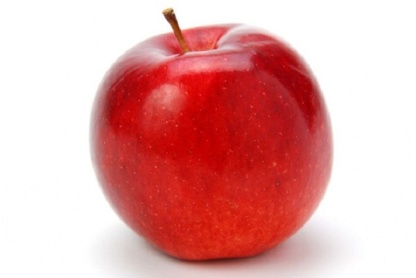 Es. mela, albero, tavolo, uomo…
Sono la composizione di idee ETEROGENEE che si trovano 
IN QUALCHE MODO UNITE
CONCETTO PROBLEMATICO
DI SOSTANZA
E’ un insieme di proprietà?
Es. ORO = metallo, giallo, malleabile ecc.

USO LA PAROLA SOLO PER ABBREVIARE!
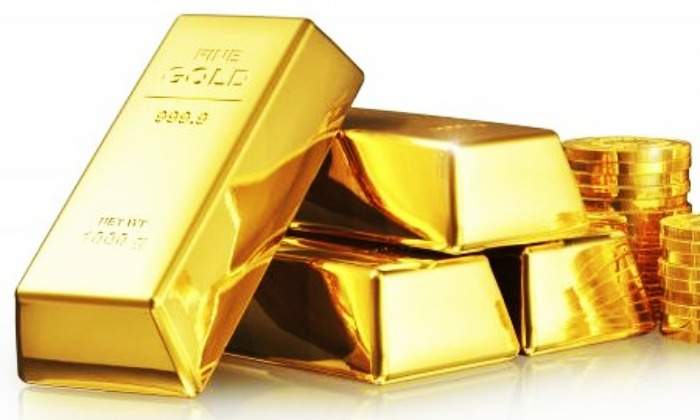 CONCETTO PROBLEMATICO
DI SOSTANZA
E’ ciò che sostiene, che sta sotto, che tiene UNITE tutte le qualità
E cosa sarebbe???
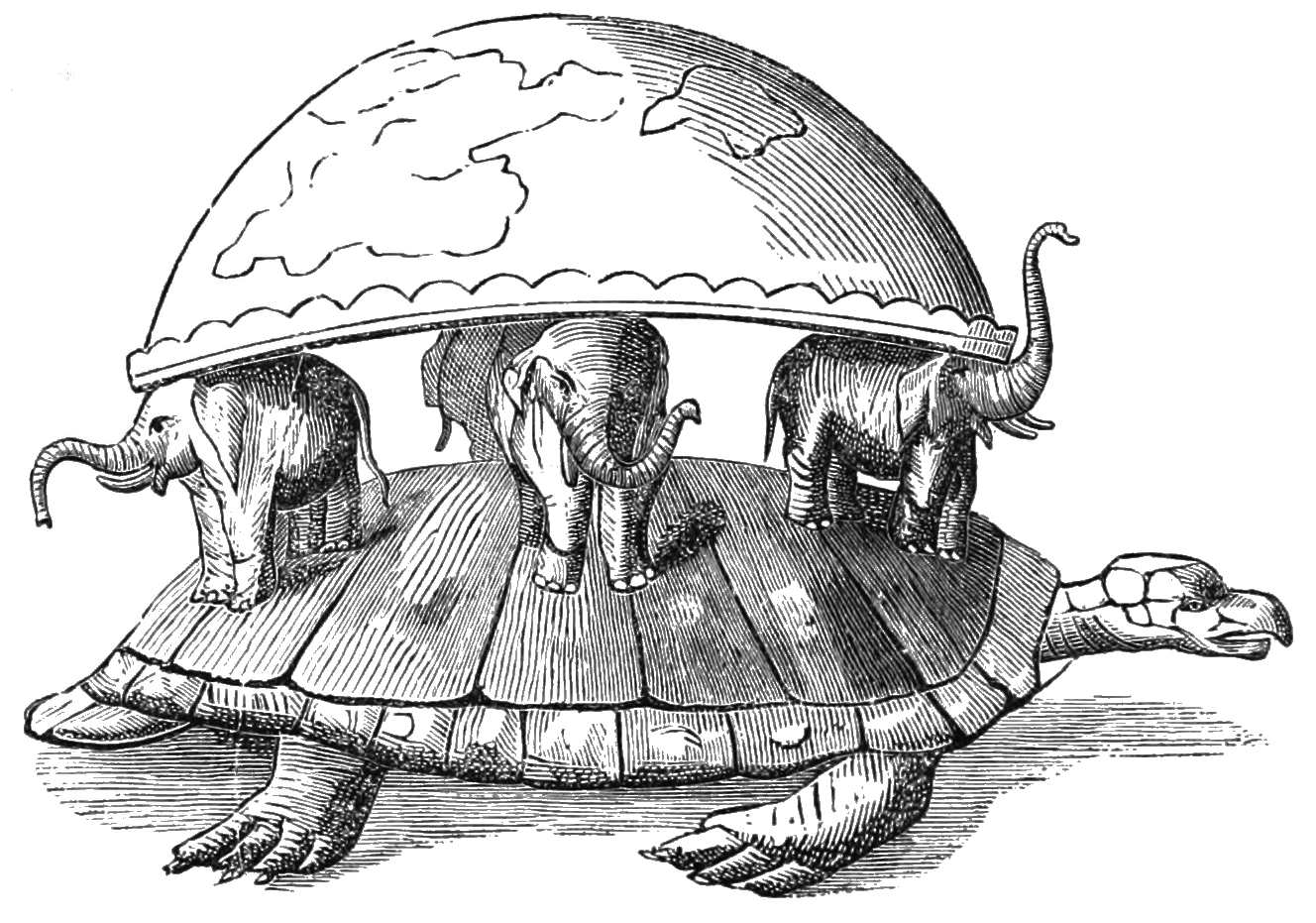 LE IDEE DI SOSTANZA 
NON SONO UGUALI
ALLE IDEE GENERALI
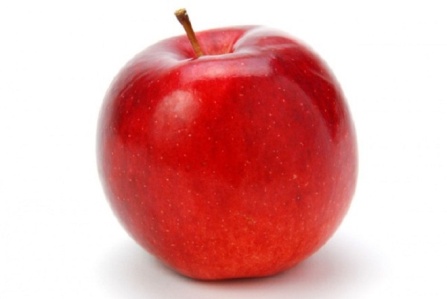 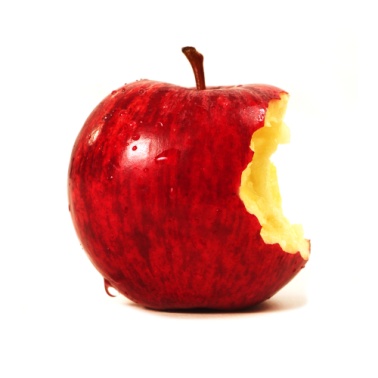 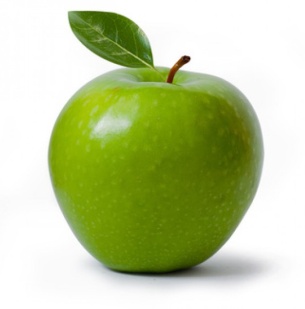 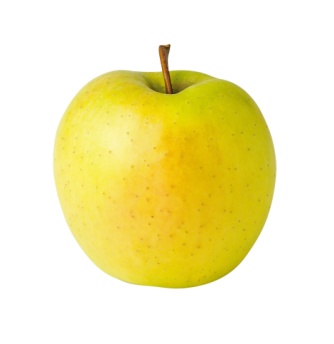 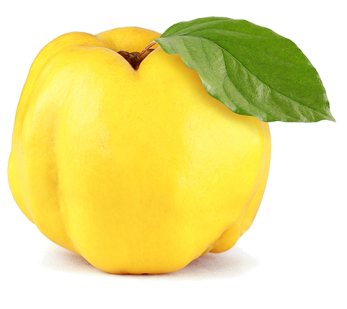 LE IDEE GENERALI SONO ASTRAZIONI
- Non si riferiscono a una COSA PARTICOLARE
 LE SOMIGLIANZE CI SPINGONO A RAGGRUPPARE: le IDEE GENERALI sono SEGNI di un gruppo di cose simili
Alcune domande…

Esiste la mela universale?
Quando ti dico “mela” pensi alla stessa cosa delle altre persone?

E più in generale: perché abbiamo idee complesse di alcune cose e non di altre? Da cosa vediamo che la nostra mente è attiva nell’elaborarle?
MODI
Le idee di modo NON POSSONO SUSSISTERE DI PER SE’
(“si considera che siano dipendenze o affezioni delle sostanze”)
IDEE DI MODO SEMPLICI
RIUNISCONO IDEE SEMPLICI OMOGENEE
Es. dozzina, sinfonia (non esiste di per sé la sinfonia, ma le note)
IDEE DI MODO COMPLESSE
RIUNISCONO IDEE SEMPLICI ETEROGENEE
Es. furto (cosa rubata, ladro, idea di appartenenza ecc.), bugia, ubriachezza, parricidio
RELAZIONI
Mettono in evidenza
IL RAPPORTO TRA IDEE.
Nascono dunque dal CONFRONTO
Es. doppio, uguale, causa, padre, amico